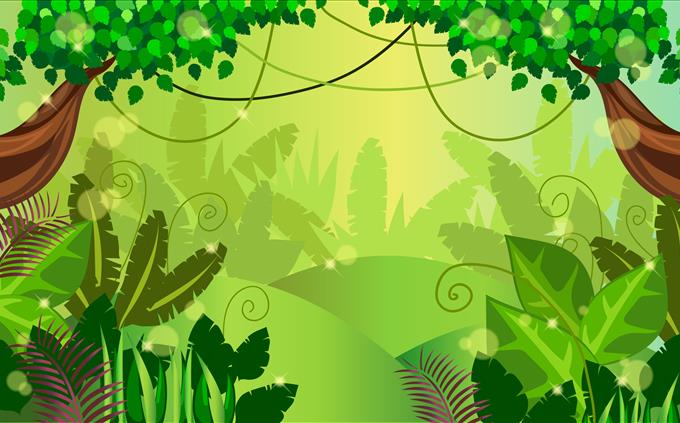 Гимнастика для глаз
В джунглях
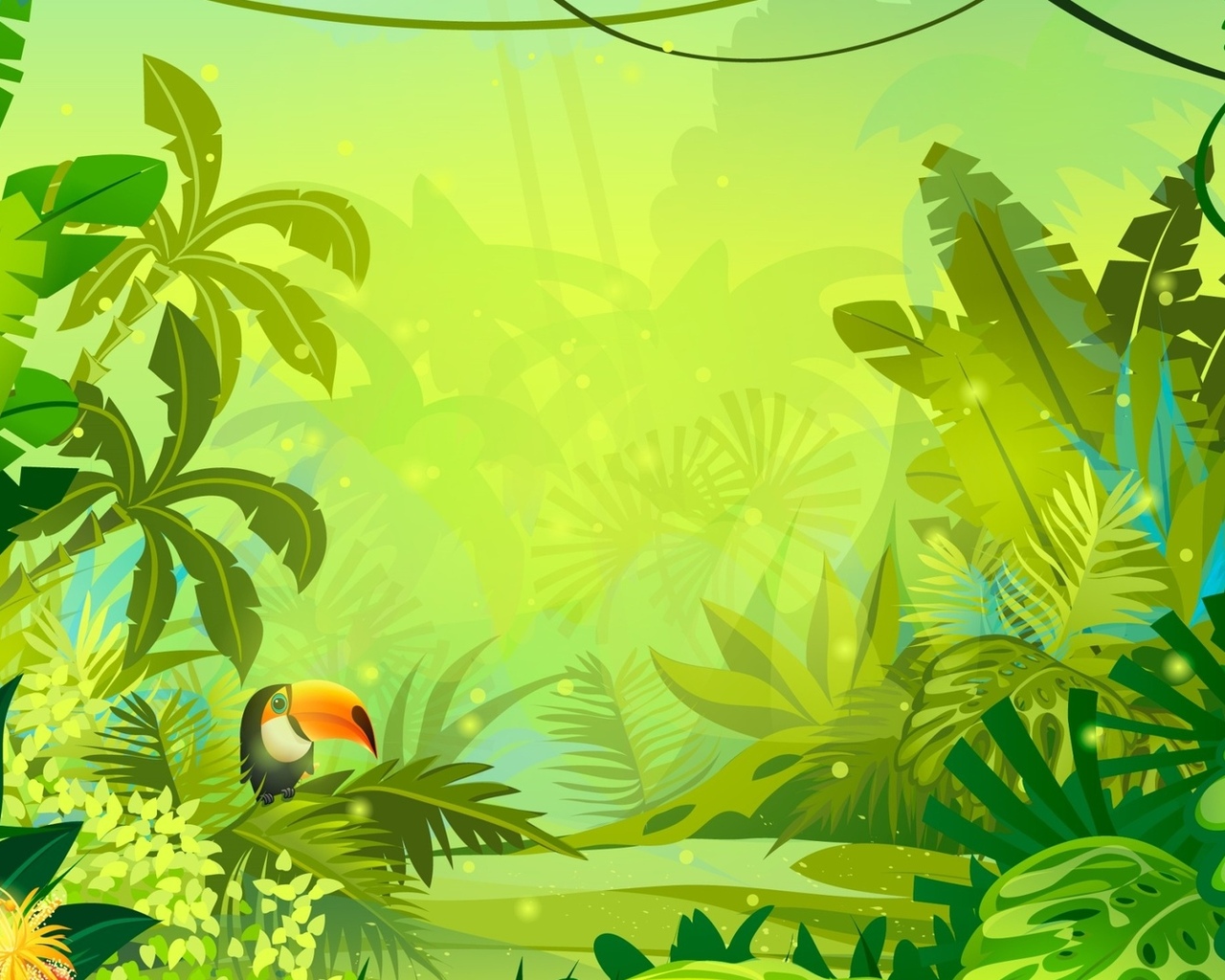 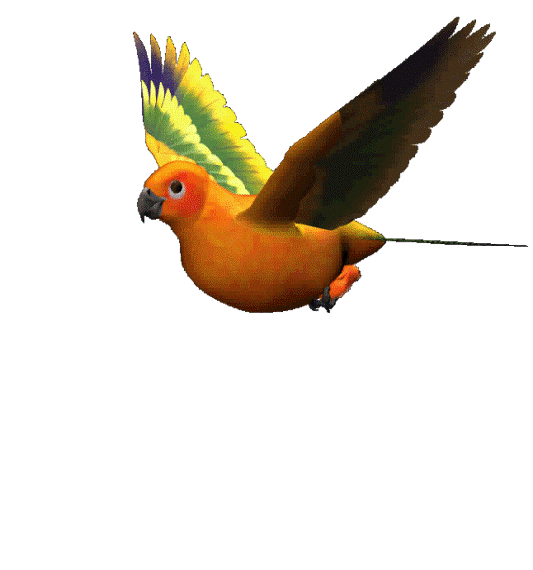 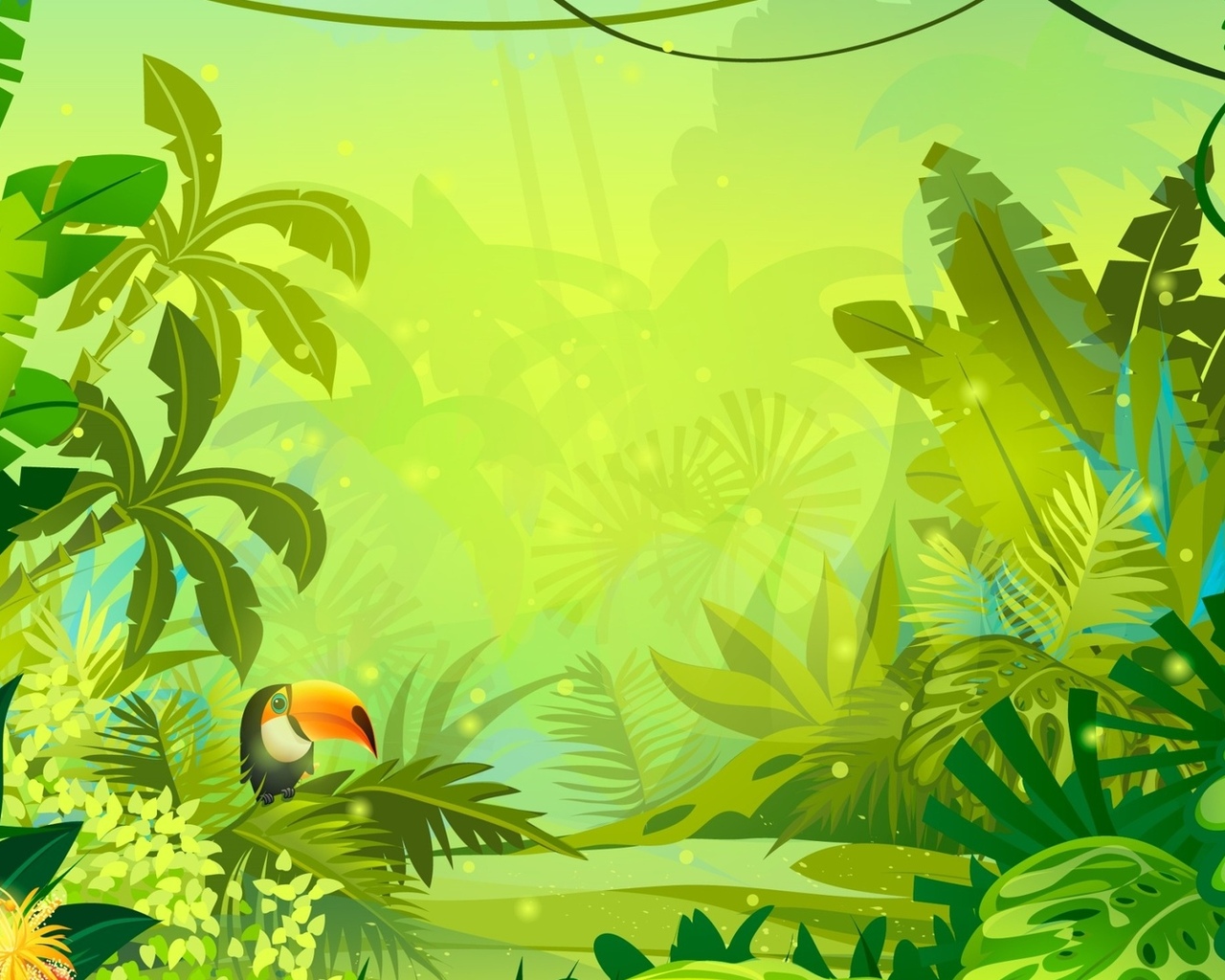 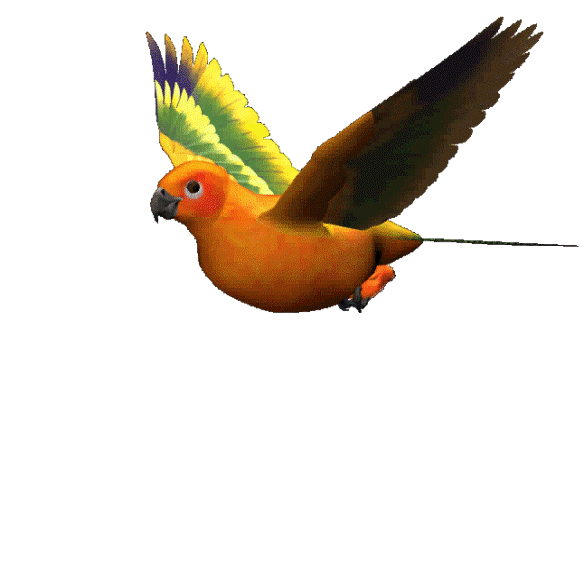 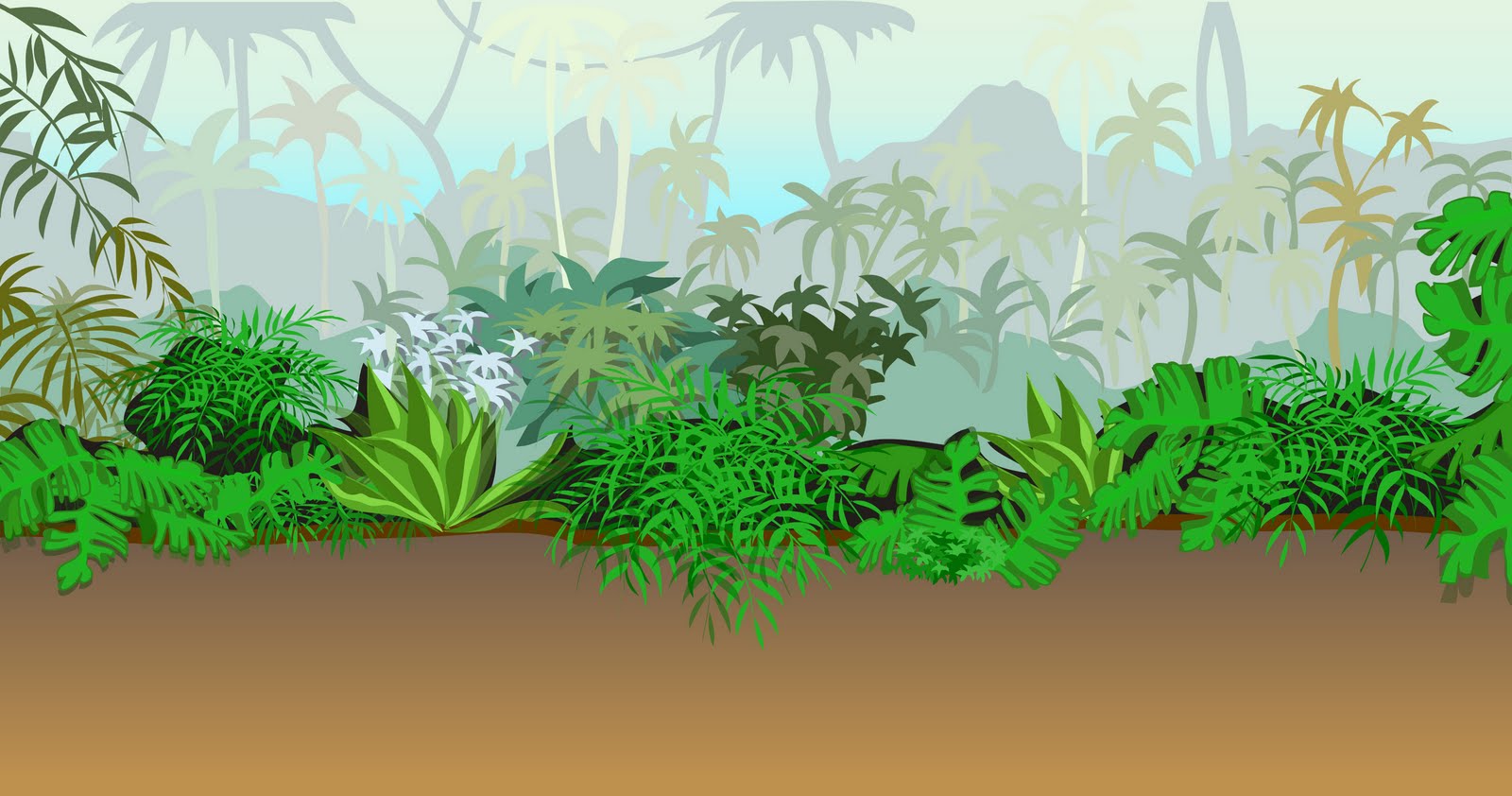 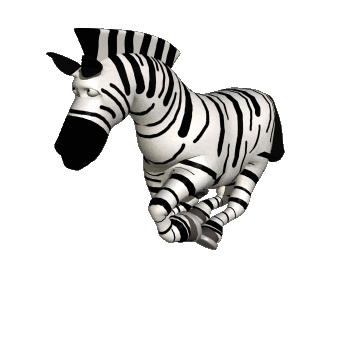 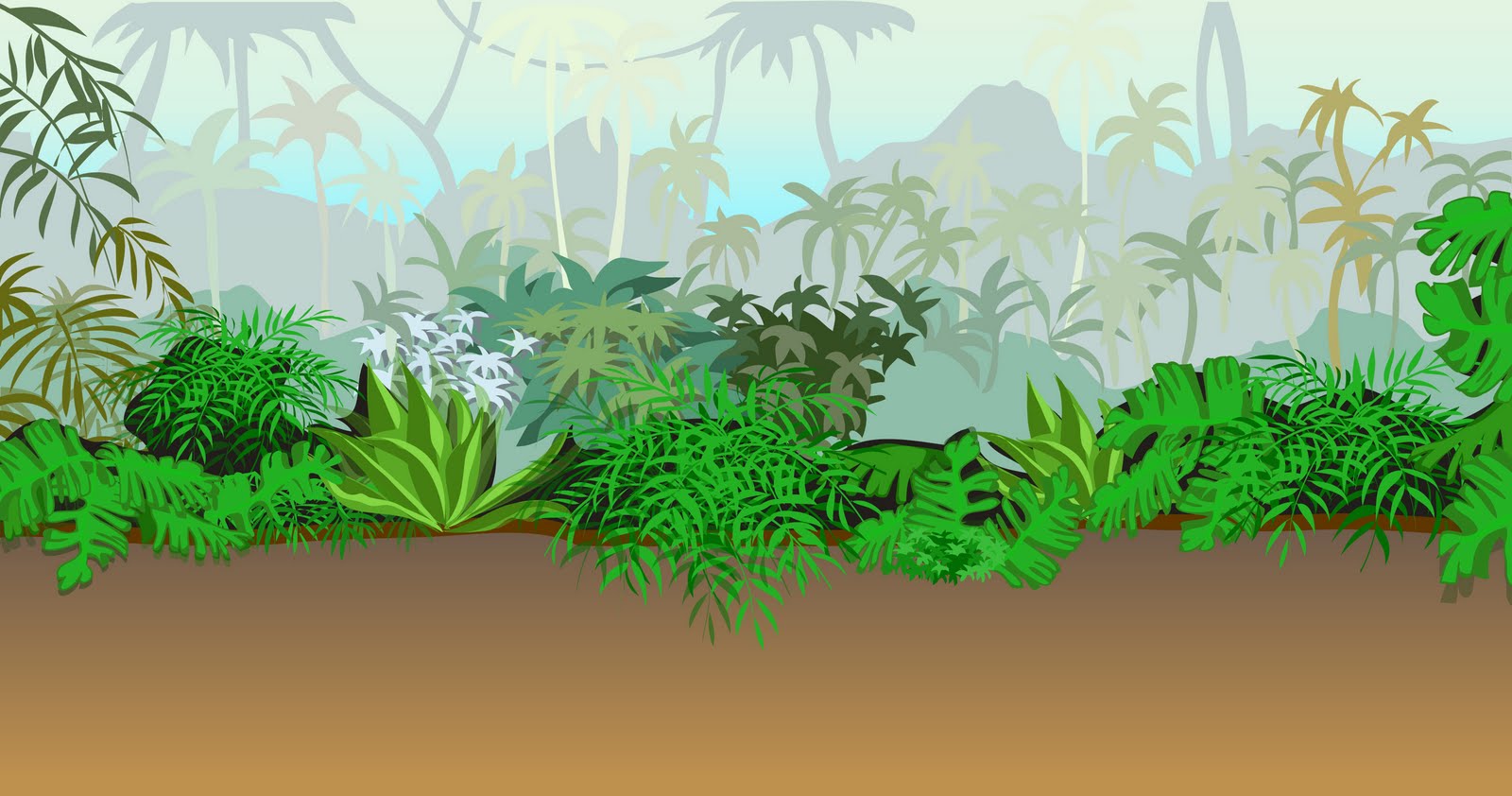 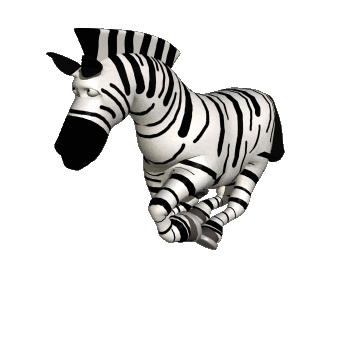 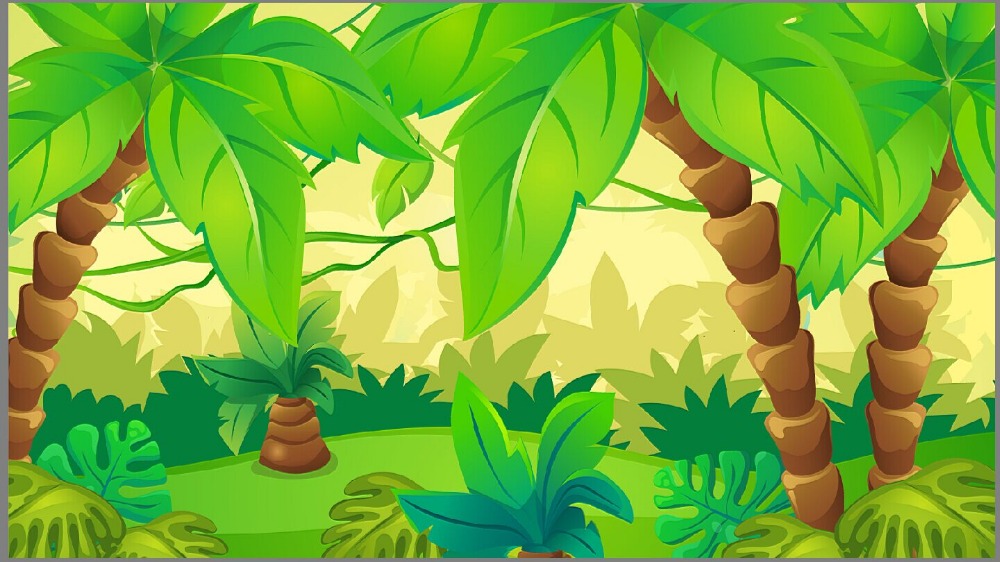 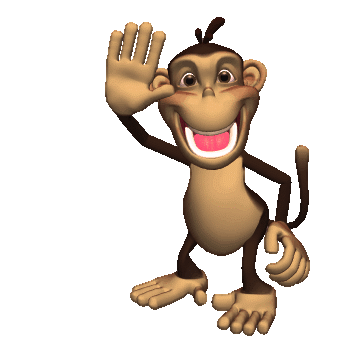 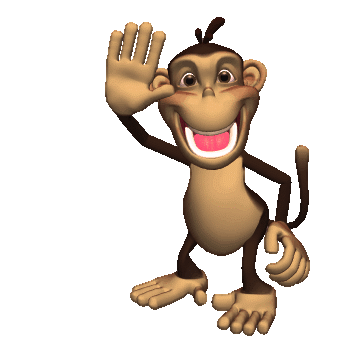 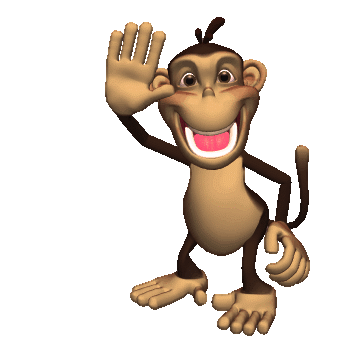 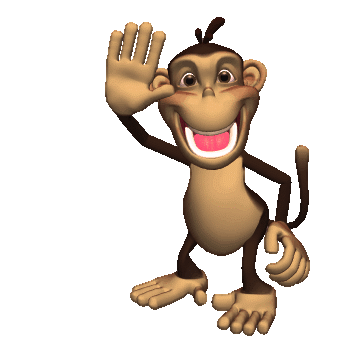 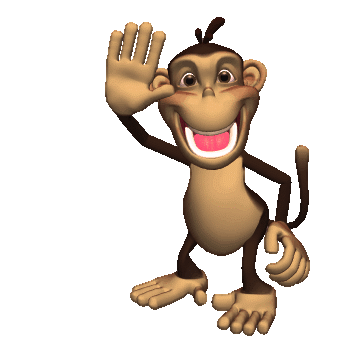